Parent Generation
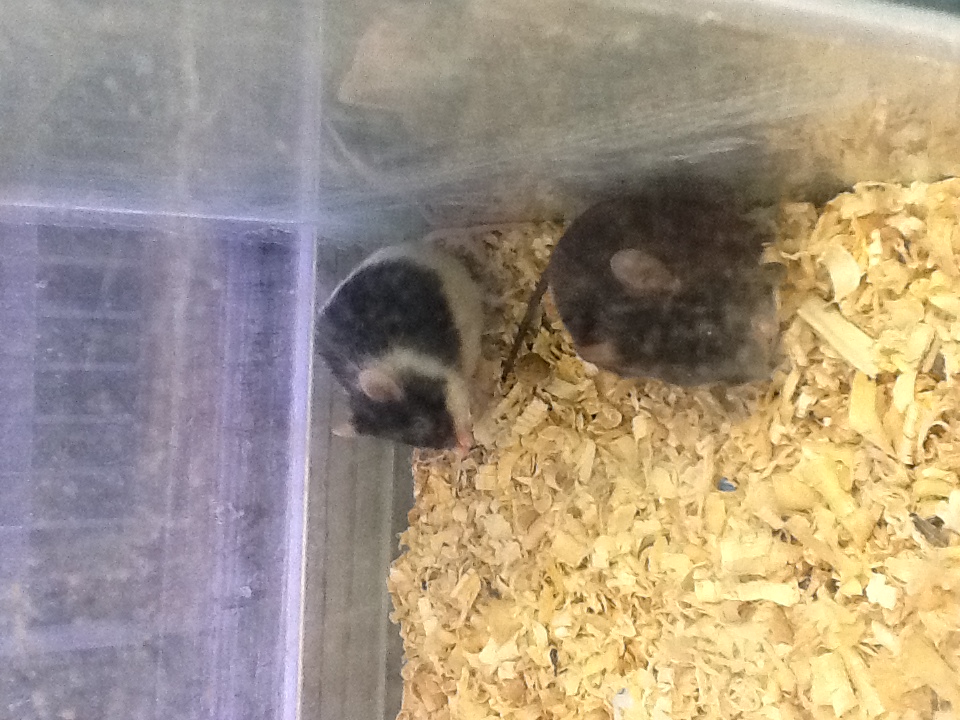 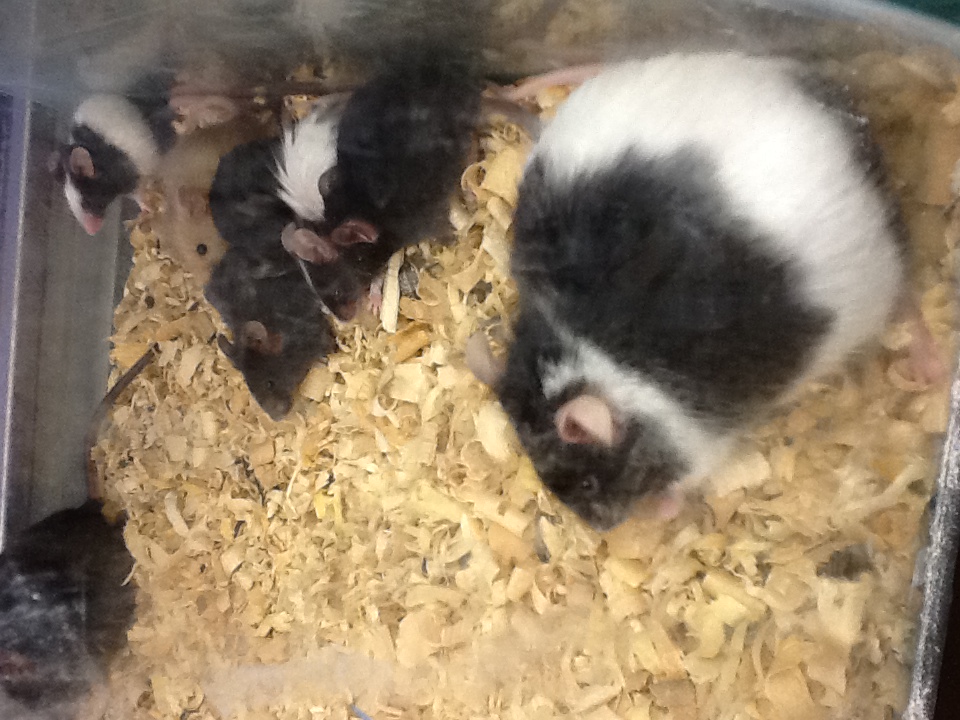 Mother
Black / White color
Father
Black Color
The Big Question…
How did we get brown baby mice when the mother was black/white and the father was all black? Explain.
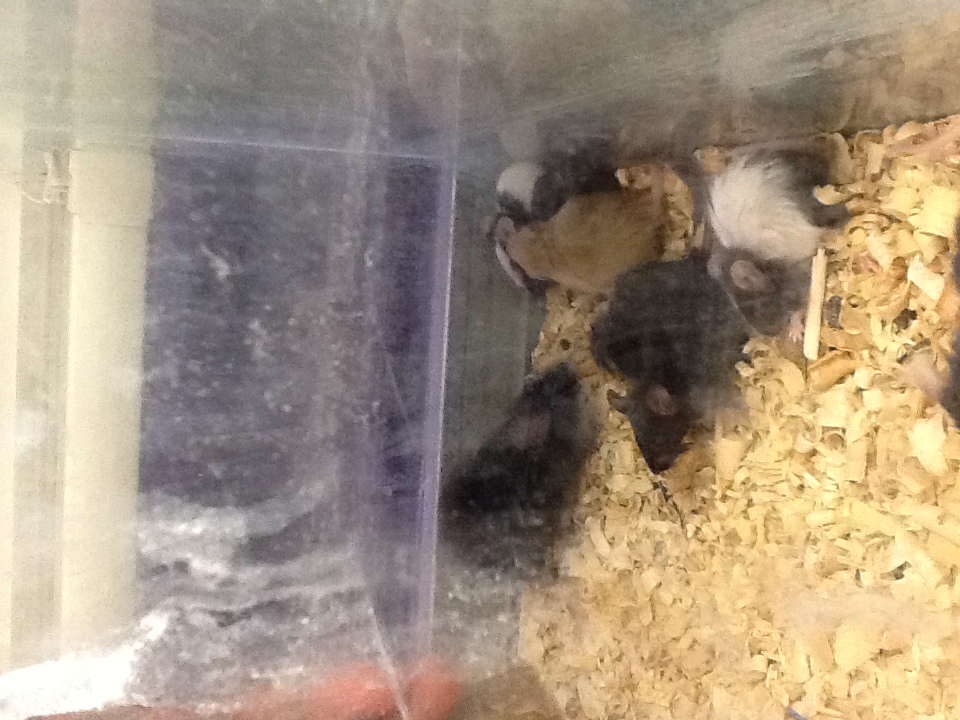 F1 GenerationBB / Bb
FI 
Generation
Directions:  As a group you are to re-create this on large butcher paper. Remember to draw/color pictures to show each baby’s physical appearance.
Male: BB  /  Female: Bb      Black: Dominant / Brown: Recessive
Phenotype
Black ________%
Brown _______%

Genotype
____ _________%
____ _________%  

Homozygous Dom. ____% 
Homozygous Recessive ____%
Heterozygous ______%
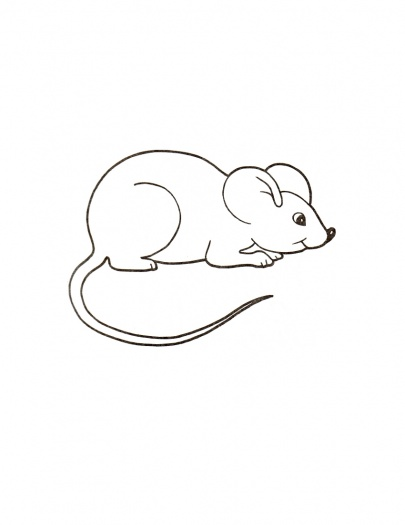 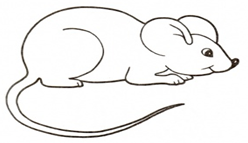 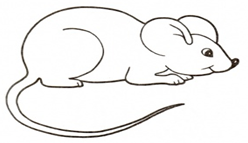 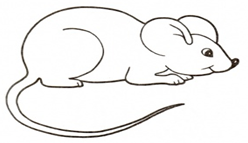 F2 Generation
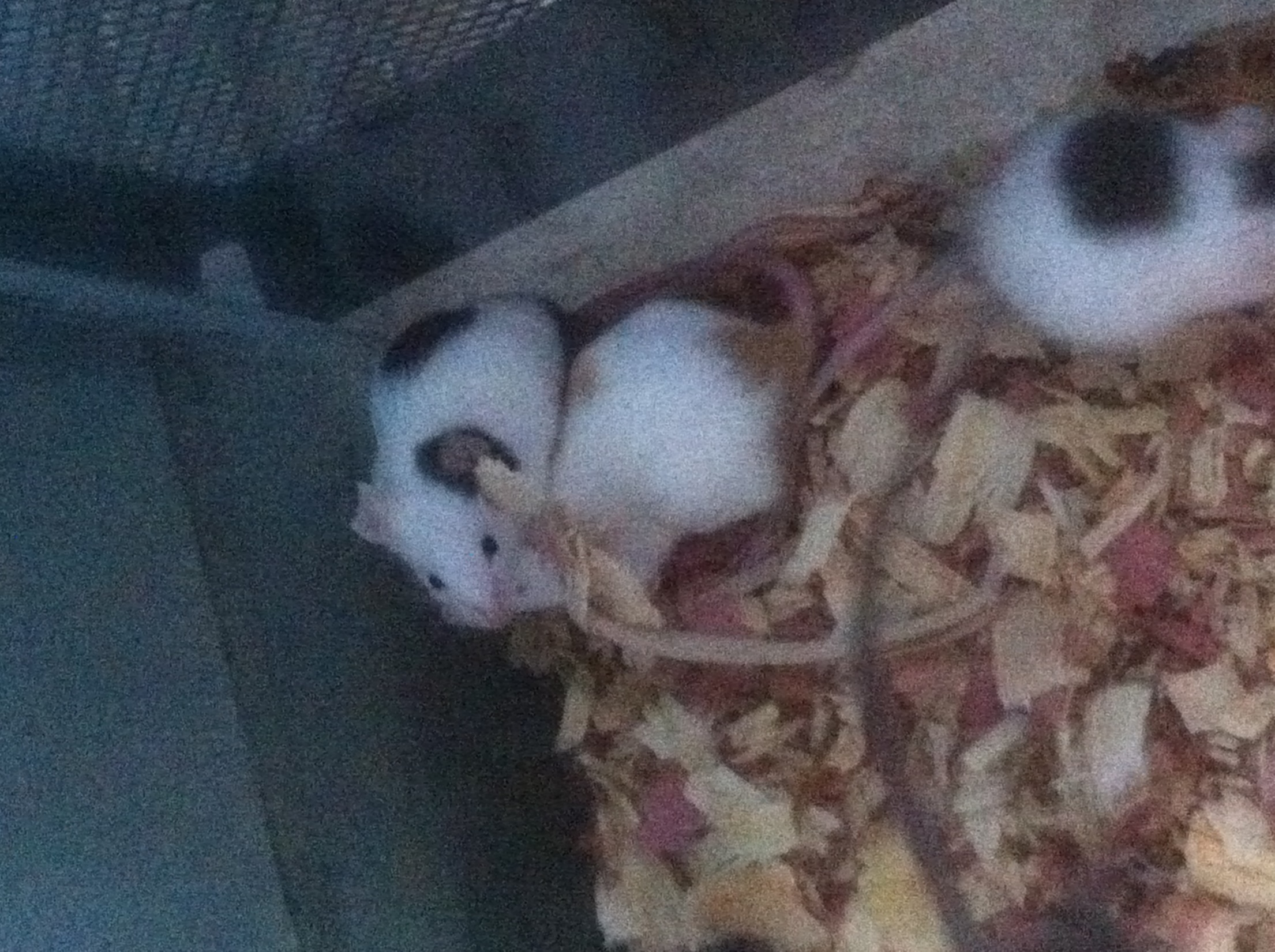 F2 
Generation
Directions:  As a group you are to re-create this on large butcher paper.
Male: Bb / Female: Bb
Phenotype
Black ________%
Brown _______%

Genotype
____ _________%
____ _________%  

Homozygous Dom. ____% 
Homozygous Recessive ____%
Heterozygous ______%
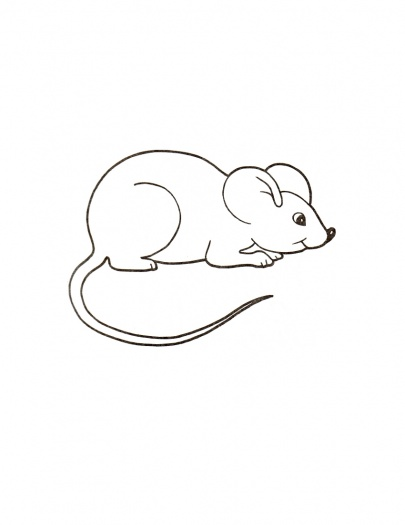 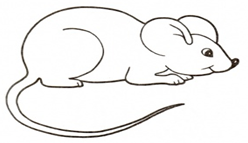 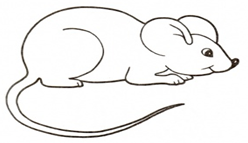 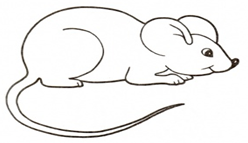 The big question……
How did we get brown baby mice when the mother was black/white and the father was all black? Explain.